المحاضرة الأولى

إعداد / أ.إبتسام عبدالسلام العاشوري
مـــــــــــقــــــدمـــــــــــــــــــــــــــة
تعتبر العولمة كظاهرة كونية في إزالة الحدود بين الدول والتي جعلت من العالم قرية صغيرة بفضل التقدم التكنولوجي الذي طال تقنية المعلومات والاتصالات، إذ لم يعرف تاريخ البشرية ما شهدته الألفية الثالثة، من ثورة هائلة في المجالات العلمية والتقنية.
فإن كان القرن العشرين قد تعددت فيه المعايير التي يقاس على أساسها معيار تقدم الدول، فإنه يكاد يتفق الجميع على أن نظم وتقنية المعلومات وتطور وسائل الاتصالات، تعد أحد المعايير الأساسية التي بات يقاس بها درجة تقدم الدول في القرن الواحد والعشرين.
ونتيجة للتطور التكنولوجي الذي تنامى في ظل الثورة المعلوماتية، شهد العالم تحالفا بين تكنولوجيا المعلومات والاتصال، أدى إلى بروز جيل جديد من المفاهيم بدءامن مفهوم نظم المعلومات الإدارية، مرورا بمفاهيم آخري كالتجارة الالكترونية والأعمال الالكترونية، فالحكومة الالكترونية، انتهاء بالمفهوم الأشمل ألا وهو الإدارة الالكترونية.
ومن أهم القطاعات التي تأثرت أو سوف تتأثر بشكل أساسي بثلاثية: المعلومات -الاتصالات - الوسائط المتعددة- infotelemedia هو القطاع الحكومي، فلطالما كانت الحكومات من بيروقراطية متحجرة غير قادرة على التفاعل والتكييف مع التغييرات في محيطها وأصابها الخمول وغابت عنها الفعالية والكفاءة غياباً تاماً.
لأن تفتح ثلاثية INFOTELEMEDIA الباب واسعاً أمام الحكومة لكي تتحول من حكومة بطيئة إلى سريعة ومن منغلقة إلى شفافة ومن خاملة إلى فعالة وفاعلة في آن معاً، وتوفر هذه الثلاثية للحكومة المبرر والفرصة في آن واحد للتحول من حكومة التعسير إلى حكومة التيسير التي يشكل المواطن محور اهتمامها.
مـــــــــــقــــــدمـــــــــــــــــــــــــــة
وحيث أنه لا توجد حكومة الكترونية بدون مجتمع معلوماتي يستخدم هذه التقنية ويسخرها لخدمته ويستفيد منها، فإن الحكومات التي تريد أن تدخل عصر الثورة الرقمية، لابدأن تتنبه إلى أهمية قدرة مواطنيها على التعامل مع معطيات تقنية، وذلك من خلال قنوات كثيرة تسهم فيها جميع مؤسسات الدولة مثل الجامعات ومراكز خدمة المجتمع والتعليم المستمر، وأن تقوم الوزارات والجهات الحكومية بتدريب موظفيها على استخدام تقنيات المعلومات المختلفة، وإتاحة فرصة الوصول للشبكة العالمية لكل المواطنين، وإقامة نقاط خدمة لتقريب خدمات الحكومة الالكترونية في الأماكن العامة والمراكز المهمة في المدن والقرى على حد سواء، كل هذا من شأنه أن يرقى بالمستوى النوعي للحياة في مجالاتها وميادينها العلمية والعملية كافة من تعلم وصحة وخدمات عامة، ويسهم في تحسين المستوى الاقتصادي والمعيشي للمواطن.
الحكومة الالكترونيةE.GOUVERNEMENT
هناك تعاريف متعددة للحكومة الإلكترونية e-Government  وعموماً، تُعرَّف الحكومة الإلكترونية بأنها استخدام تكنولوجيا المعلومات والاتصالات لتحسين أداء الوظائف والخدمات الحكومية. وبدقة أكبر، تُعرَّف الحكومة الإلكترونية على النحو الآتي: «استخدام التكنولوجيات الرقمية لتحقيق تحوّل في العمليات الحكومية على الوجه الذي يحسِّن الفاعلية Effectiveness   والفعَّالية  Efficiency  ومستوى تقديم الخدمة. لذلك تقوم الحكومة الإلكترونية على تسخير تكنولوجيا المعلومات والاتصالات لمساعدة الإدارة الحكومية على العمل بكفاءة أعلى، وتقديم خدمات أفضل للمواطنين ولقطاع الأعمال. ويبين الجدول التالي  ثلاثة تعاريف متداولة للحكومة الإلكترونية:
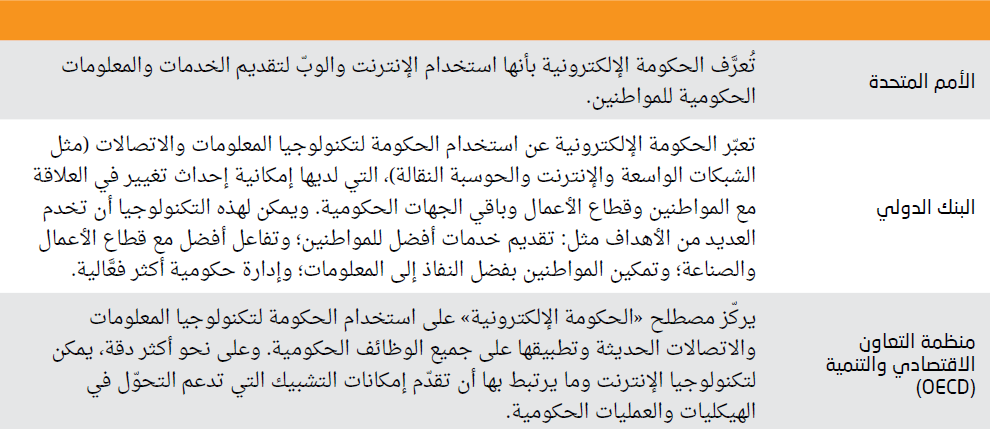 الحكومة الالكترونيةE.GOUVERNEMENT
تذكر معظم التعريفات المتداولة للحكومة الإلكترونية مكوّناتها الأربعة الأساسية، وهي:
استخدام تكنولوجيا المعلومات والاتصالات (شبكات الحاسوب – الإنترنت –أجهزة الفاكس – الهواتف).
دعم الأعمال الحكومية (تقديم معلومات – تقديم خدمات – إدارة حكومية داخلية).
تحسين العلاقة بين المواطن والحكومة (عن طريق إيجاد قنوات تواصل جديدة أو تحفيز تفاعل المواطنين مع العملية السياسية أو الإدارية).
اتّباع استراتيجية موجّهة تقدّم قيمة مضافة للمشاركين فيها.

وبذلك فإن الحكومة الالكترونية هي تقديم وإنتاج وتفصيل الخدمات العامة التي تقدم للمواطنين باستخدام وسائل عمل الكترونية وتكون أنشطتها في ثلاثة مجالات هي:
علاقة الحكومة بالمواطنين.
علاقة الحكومة بنفسها.
علاقة الحكومة بالأعمال.
حيث استخدام تكنولوجيا المعلومات الرقمية في انجاز المعاملات الإدارية، وتقديم الخدمات المرفقية، والتواصل مع المواطنين بمزيد من الديمقراطية يطلق عليها أحيانا حكومة عصر المعلومات والإدارة بغير أوراق، أو الإدارة الإلكترونية، وهذا هو التعبير الأدق.
ويتم ذلك عن طريق شبكة المعلومات العالمية(الانترنت)، وشبكة المعلومات الداخلية (الانترانت) بقصد تحقيق أهداف معينة، أهمها تقديم الخدمات الالكترونية إما بتفاعل بشري أو بإنجاز آلي.
الحكومة الالكترونيةE.GOUVERNEMENT
أولاً: استخدام الانترنت و الانترانت:
 الانترنت:
عن طريق الإنترنت يمكن لكل صاحب شأن إنجاز معاملته، سواء من خارج الإدارة كما في حالة سداد الرسوم والمستحقات، أم من داخل الإدارة للاتصال بالإدارات الأخرى والربط بينها من خلال الشبكة الدولية.
الإنترانت:
وعن طريق الإنترانت يتمكن العاملون في الإدارة وحدهم من الاتصال ببعضهم وأداء أعمالهم والتنسيق بينها في إطار النظام الداخلي للإدارة التي يعملون فيها. ويتم إدخال كافة المعلومات والبيانات المدونة بالسجلات أو بالملفات الورقية إلى الشبكة الداخلية من خلال الكمبيوتر، لخلق نوع من الأرشيف الإلكتروني الذي يسهل معه حفظ المعلومات وتصنيفها بطريقة تجعل الحصول على أي منها يتم بدقة وسرع.
ويجب إدارة السجلات الإلكترونية بطريقة دقيقة آمنة بحيث يمكن الاستناد إليها في المجالات القانونية وأغراض التدقيق، فتكون في مأمن من الاعتداء.
الحكومة الالكترونيةE.GOUVERNEMENT
ثانياً: استهداف غايات معينة:
يركز نظام الحكومة الإلكترونية على ثلاثة أهداف أساسية هي:
رفع كفاءة الأداء بالجهاز الحكومي ويتم ذلك أساساً عن طريق توفير أحدث وأشمل المعلومات المطلوبة، مع تيسير الحصول على أي منها بعد تصنيفها إلكترونياً، وكذلك تسهيل تبادل المعلومات وسبل الاتصالات الإلكترونية بين الإدارات المعنية.
أداء الخدمات المرفقية للجمهور وللمستثمرين عن طريق شبكة المعلومات، دون حاجة إلى التوجه إلى الإدارة المعنية. وذلك مثل تجديد الرخص، ودفع فواتير استهلاك الماء والكهرباء والبطاقات الصحية عن طريق الإنترنت،وكذلك تيسير المعاملات التجارية للمستثمرين.
ممارسة الديمقراطية الإلكترونية بزيادة مساهمة المواطنين في عملية اتخاذ القرار وتوجيه العمل العام عن طريق استعمال وسائل الاتصال الإلكترونية كالبريد الإلكتروني.
الحكومة الالكترونيةE.GOUVERNEMENT
ثالثاً: الأداء البشري الإلكتروني:
قد لا تكتفي الحكومة الإلكترونية بتقديم المعلومات عبر موقعهاعلى الإنترنت أو إتاحة إمكانية البحث في مواقعها، وإنما تكون أكثر تفاعلاً مع المواطنين أو العملاء وتتبادل معهم المعلومات، فتقوم بدوري المرسل والمستقبل.
وقد يسمح الموقع بإمكانية طبع النماذج بدلاً من الذهاب إلى الإدارة للحصول عليها، ليقوم المواطن باستيفاء بياناتها وإعادتها للإدارة بالبريد أو باليد، أو إرسالها عبر شبكة المعلومات، في مرحلة أكثر تقدماً من مراحل الحكومة الإلكترونية.
رابعا: الإنجاز الآلي الإلكتروني:
يمكن إنجاز بعض خدمات المرافق العامة إلكترونياً بطريقة آلية، وذلك بتحويل بعض الأعمال الإدارية البسيطة التي يقوم بها الموظف إلى أعمال إلكترونية تتم تلقائياً.
الحكومة الالكترونيةE.GOUVERNEMENT
ضرورة الحكومة الإلكترونية:
لم يعد أمام أي دولة تريد أن تواكب العصر ولا تتخلف عن الركب خيار سوى الاتجاه نحو المجتمع الإلكتروني والتكنولوجيا الرقمية، والدولة التي تفكر في تجاهل الإنترنت في مجال الاتصالات تشبه تلك التي تفكر في رفض الطيران كوسيلة للمواصلات، وهو أمر لم يعد ممكناً أو متصوراً.
لقد جعلت وسائل المواصلات والاتصالات الحديثة العالم بدوله المختلفة يشبه الدولة أو المدينة الواحدة في تقارب أجزائه حكماً وإن تباعدت مكاناً.
ودخلت الدول في سباق مع بعضها ومع الزمن لتحقيق غاياتها. وفرض سياساتها، والانتصار على غيرها بالحق أو بالباطل. وباتت الدولة التي تتخلف عن ركب التقدم التقني عاجزة عن مواصلة الحياة الكريمة في ظل مجتمع مادي لم يعد يعترف بالضعفاء، بل يصفهم بالغباء، ويجعلهم تحت الأقدام أو يلقى بهم في البيداء.
مستلزمات الحكومة الإلكترونية:
إن تطبيق نظام الحكومة الإلكترونية الذي تتيح لطالب الخدمة أن يتعامل مع الإنترنت بدلاً من الموظف الحكومي التقليدي يستلزم إحداث تغييرات كثيرة واسعة تشمل نوعية العاملين والأجهزة المستخدمة وطرق الأداء.
الحكومة الالكترونيةE.GOUVERNEMENT
ويمكن تلخيص أهم مستلزمات الحكومة الإلكترونية فيما يلي:
العنصر البشري المؤهل:
يحتاج تطبيق نظام الحكومة الإلكترونية بنجاح إلى إعداد الكوادر البشرية المؤهلة والمدربة على العمل في هذا المجال، وهذا يقتضي من الإدارات المختلفة إدخال التغيير والتطوير على العنصر البشري العامل بها حتى يتمكن من إدارة المشروع بشكل فعال.
ويلاحظ أن نظام الحكومة الإلكترونية وما ينطوي عليه من تقنية المعلومات الجديدة كثيراً ما يرهب أولئك الذين لا علم لهم به ولم يألفوه، وغالباً ما يحاول الموظفون التقليديون مقاومة ما يجهلون بدلاً من محاولة تعلمه والتجاوب معه.
الأجهزة المتطورة:
كما يحتاج تطبيق نظام الحكومة الإلكترونية إلى أجهزة علمية متطورة ومكلفة. وقد كثرت وتنوعت – في السنوات الأخيرة – الأدوات والمنتجات الخاصة بأنظمة تقنية المعلومات والاتصالات المسموعة والمرئية التي يلزم أو يحسن توافرها لإمكان تطبيق نظام الحكومة الإلكترونية بنجاح.
الإطار العام للحكومة الإلكترونية
يؤدي التنفيذ الناجح لمشاريع الحكومة الإلكترونية إلى تحقيق الأهداف الأربعة التالية:
تقديم الخدمات الحكومية إلكترونياً.
حكومة تعمل بحدٍّ أدنى من الأوراق.
حكومة مبنية على المعرفة Knowledge-based government.
حكومة شفافة.
ولتحقيق الأهداف الأربعة السابقة، يجب إطلاق العمل في مبادرة الحكومة الإلكترونية على مستويات متعددة، وهناك ثلاث مهام رئيسية في كل من المستويات، هي:
الابتكار في الخدمات المقدّمة للمواطنين.
الابتكار في الخدمات المقدّمة لقطاع الأعمال.
الابتكار في طرق عمل الحكومة.
وبالتالي للحكومة الإلكترونية عدة أوجه، يمكن التعرف عليها بواسطة المستخدمين وطرق تفاعلهم معها وهي:
حكومة-إلى-مواطن G2C: تقدّم الخدمات والمعلومات للمواطنين.
الإطار العام للحكومة الإلكترونية
حكومة-إلى-أعمالG2B:  تبسّط جميع أشكال العلاقة والتواصل بين الحكومة وقطاع الأعمال.
حكومة-إلى-حكومة G2G:  تدعم تشارك المعلومات والتعاون داخل أي جهة حكومية أو بين الجهات الحكومية المختلفة.
حكومة-إلى-موظف G2E: تنسّق الإجراءات الداخلية وتحسّن الإنتاجية عن طريق تطوير الإدارة العامة وتحسين التواصل بين الموظفين الحكوميين.